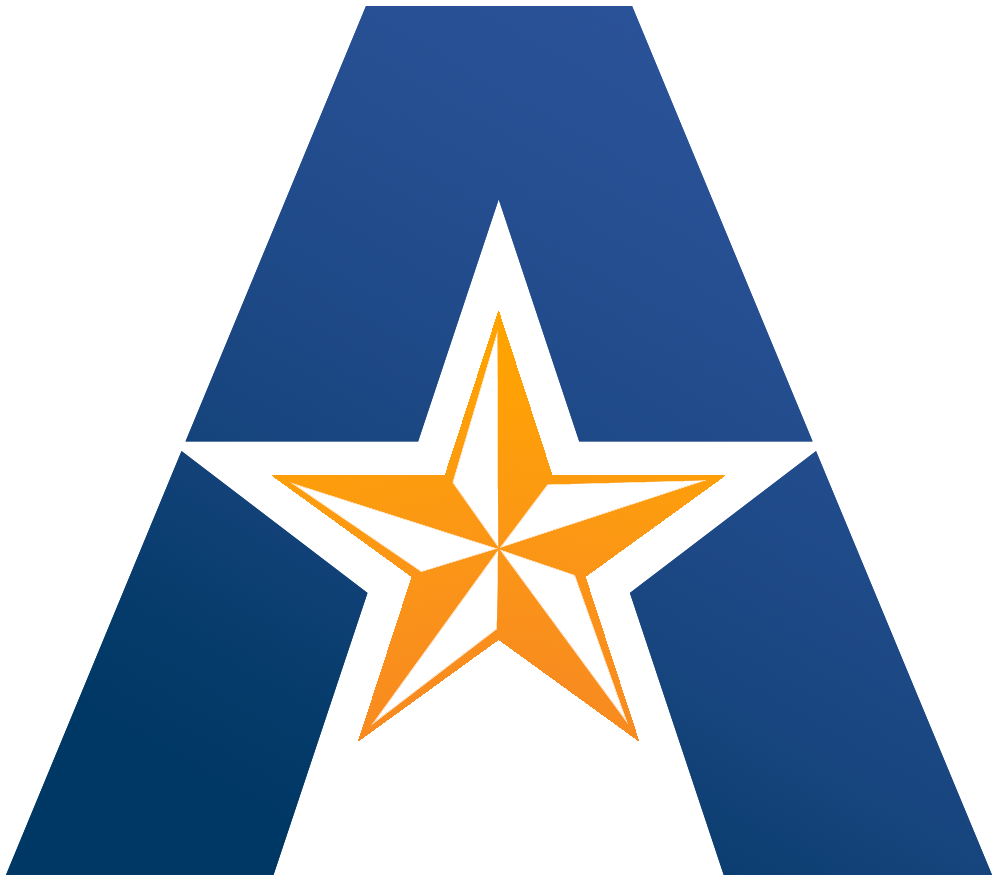 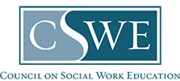 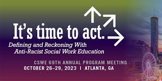 LOREM IPSUM
LOREM IPSUM
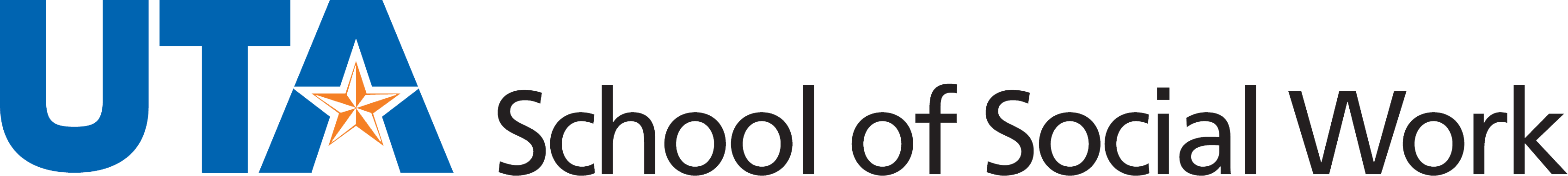 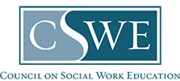 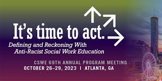 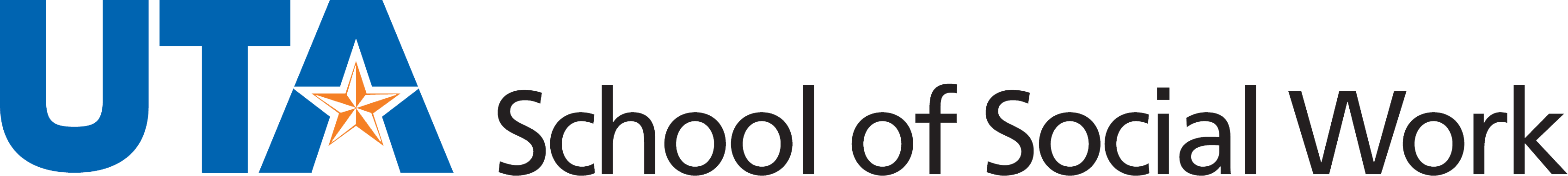 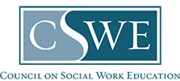 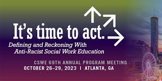 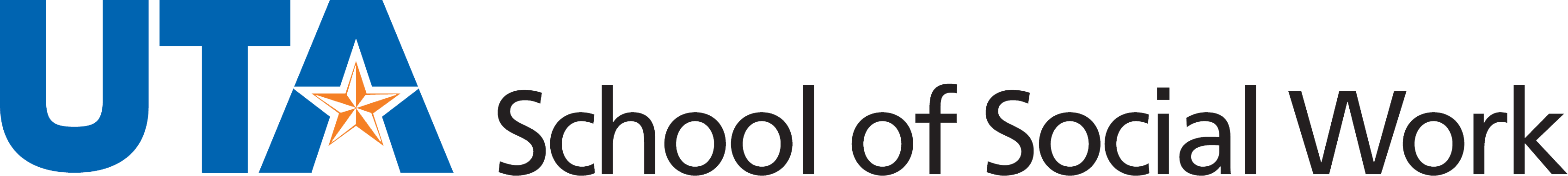